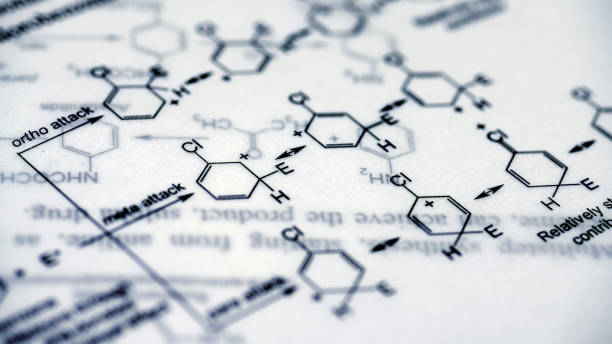 Białka
Prezentacje wykonał:
 Jan Bulczyński
[Speaker Notes: Białka Prezentacje wykonał Jan Bulczyński]
Czym są białka?
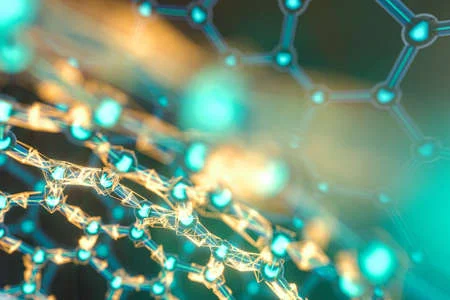 Związki organiczne
Są zbudowane z aminokwasów.
Główny składnik budulcowy organizmów
[Speaker Notes: Czym są białka? Białka to związki organiczne, które w swoim składzie mają węgiel, wodór, tlen, azot oraz siarkę . 
Podstawową jednostką budującą białko jest aminokwas.]
Oligopeptydy i Polipeptydy
Oligopeptydy: 
- więcej niż 100 połączonych aminokwasów
Polipeptydy: 
- mniej niż 100 połączonych aminokwasów
[Speaker Notes: W strukturze białek musi być więcej niż 100 połączonych ze sobą aminokwasów. Jeżeli jest ich więcej to te związki nazywamy oligopeptydami a jak mniej to polipeptydami]
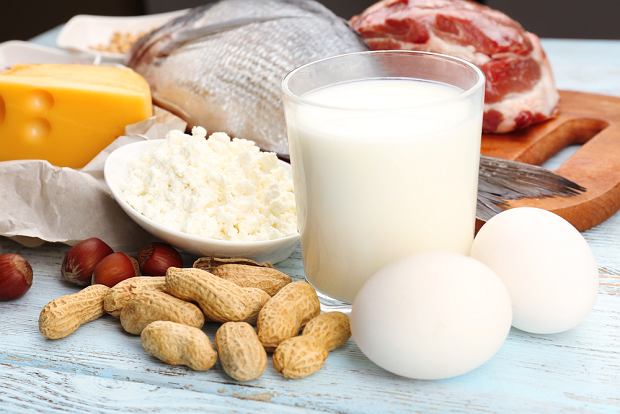 W czym znajdziemy białka
Mięsach
Rybach
Serach
Jajkach
Nasionach roślin strączkowych
Orzechach
Pestkach
[Speaker Notes: Białka przykładowo znajdziemy w : -Mięsach -rybach -Serach -Jajkach -Nasionach roślin strączkowych -Orzechach -Pestkach]
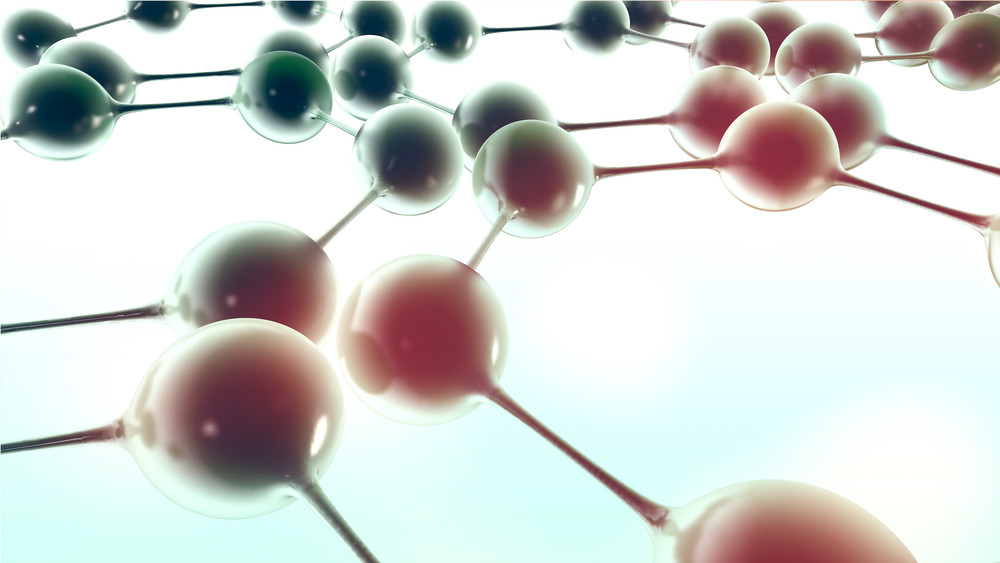 Jak powstają białka / Co to aminokwasy?
Białka powstają podczas reakcji kondensacji
Związków organiczne
Posiadają grupę aminową i karboksylową
[Speaker Notes: Jak powstają białka • Białka tworzą się podczas reakcji kondensacji aminokwasów. Aminokwasy to grupa związków organicznych które posiadają w swojej strukturze grupę aminową i karboksylową]
Wzór ogólny aminokwasów
R - grupa węglowodorowa która może zawierać inne grupy funkcyjne
O
=
Grupa karboksylowa
R - CH - C
-
-
OH
Grupa aminowa
NH2
[Speaker Notes: Wzór ogólny aminokwasów
Tak wygląda wzór ogólny aminokwasów, tutaj na zielono jest grupa aminowa a na fioletowo grupa karboksylowa
 R -grupa węglowodorowa która może zawierać inne grupy funkcyjne]
Wzór glicyny
(przykładowy aminokwas)
Gr. aminowa
Gr. karboksylowa
O
H
=
-
H - C - C
-
-
OH
NH
[Speaker Notes: Tutaj mamy wzór glicyny, czyli przykładowego aminokwasu. Widzimy że w swojej struktórze posiada wodory i węgiel jaki Gr. Karboksylową oraz Gr. Aminową]
Właściwości aminokwasów
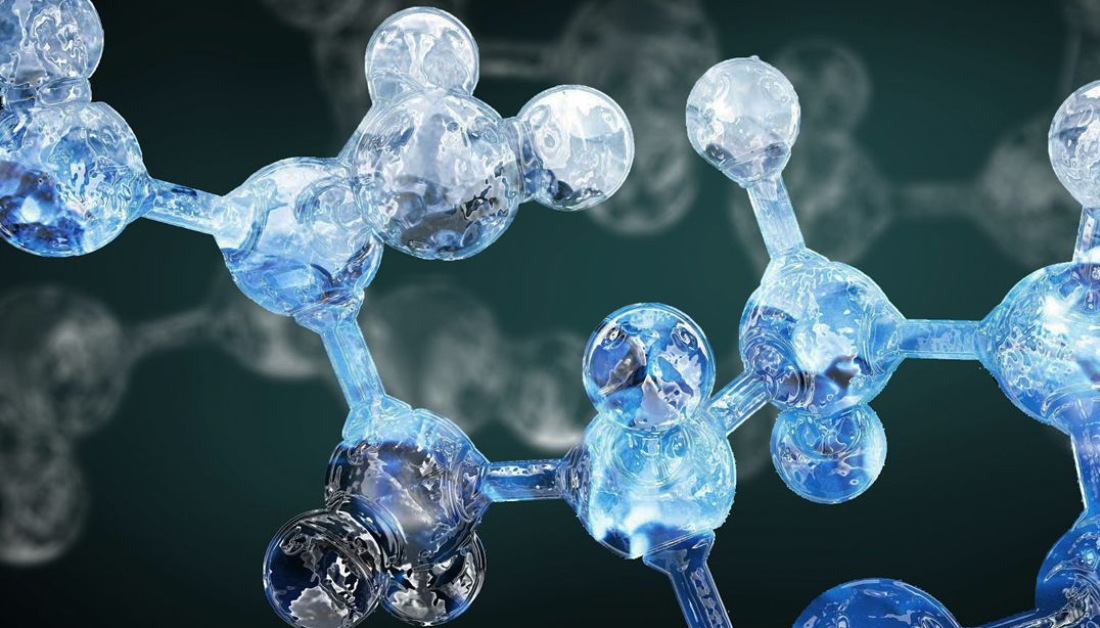 ciało stałe
krystaliczna budowa
dobra rozpuszczalność w wodzie
łatwo się łączy przy reakcji kondensacji
[Speaker Notes: Właściwości aminokwasów 
Większość aminokwasów to krystaliczne stałe substancje które dobrze się rozpuszczają w wodzie jak i polarnych rozpuszczalnikach organicznych (np. etanol).
 Aminokwasy lubią się łączyć podczas reakcji kondensacji.
 Produktem takiej reakcji , kiedy biorą udział dwa aminokwasy jest dipeptyd a kiedy trzech tripeptyd.]
Reakcja kondensacji (przykład)
reakcja kondensacji cząsteczek glicyny
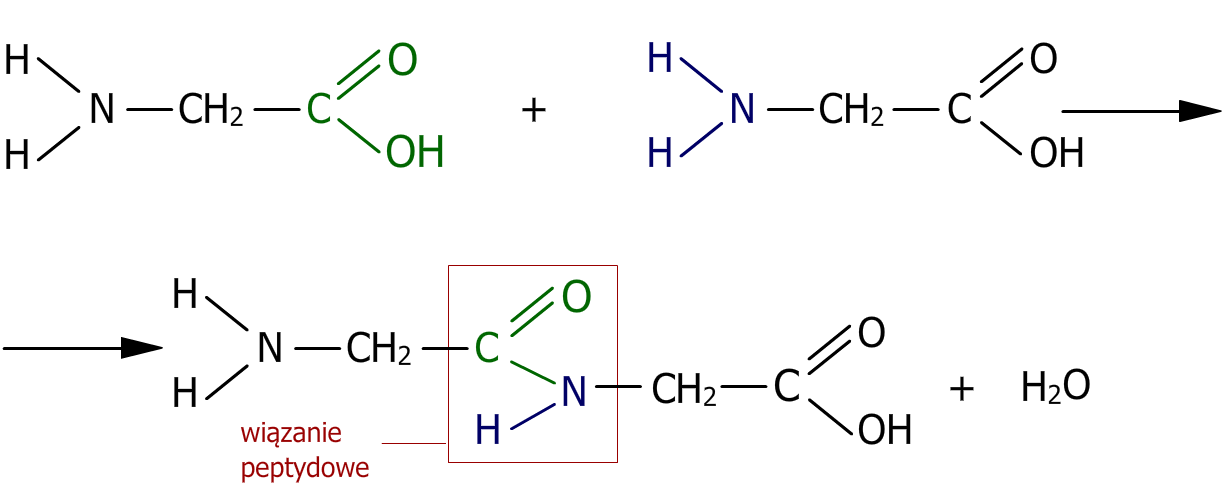 [Speaker Notes: Reakcja kondensacji (przykład)
 • Na obrazku obok jest przedstawiona reakcja kondensacji cząsteczek glicyny.
 • Wiązanie peptydowe - wiązanie które występuje między aminokwasami, jest to wiązanie które mamy tutaj zaznaczone]
Właściwości fizykochemiczne białek
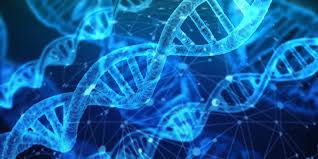 są rozpuszczalne w wodzie
na rozpuszczalność ma wpływ stężenie soli
[Speaker Notes: Właściwości fizykochemiczne białek 
Białka zazwyczaj rozpuszczają się w wodzie z wyjątkiem kreatyny i miozyny które są nierozpuszczalne. Na rozpuszczalność białek ma wpływ stężenie soli, przy czym małe stężenie soli wpływa dodatnio.
 Właściwości białka można zbadać poprzez wpływ wysokiej temperatury oraz oddziaływanie z innymi związkami chemicznymi.]
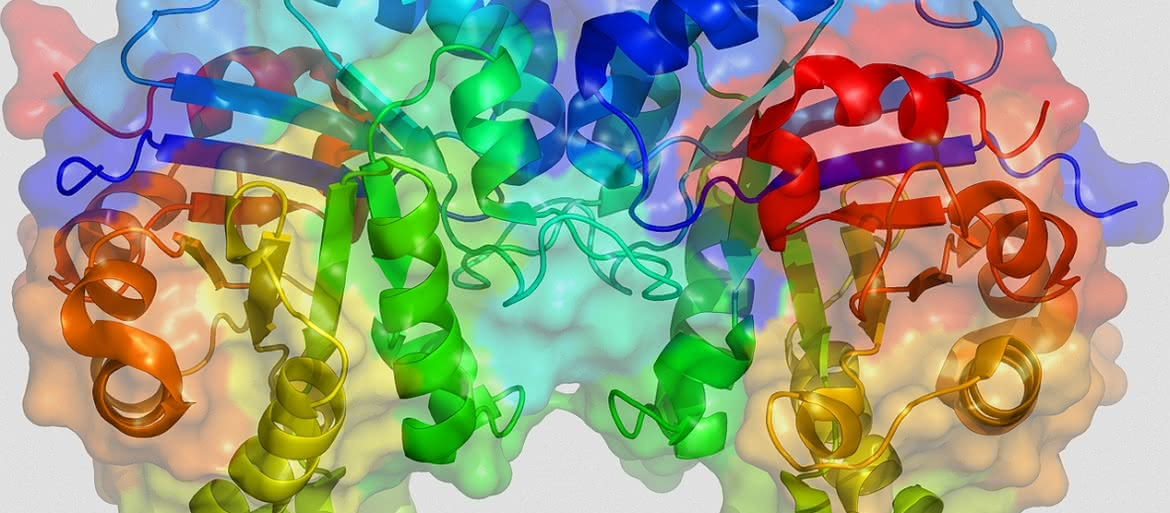 Denaturacja
proces nieodwracalny
pod jego wpływem białko ulega ścięciu
zachodzi pod wpływem np: etanolu, ogrzewania, soli itp.
[Speaker Notes: Denaturacja Białek 
Denaturacja to proces w którym białko ulega nieodwracalnemu ścięciu. Wynika to ze zniszczenia jego struktury przestrzennej. Denaturacja zachodzi pod wpływem etanolu, ogrzewania, soli metali ciężkich oraz stężonych kwasów i zasad.]
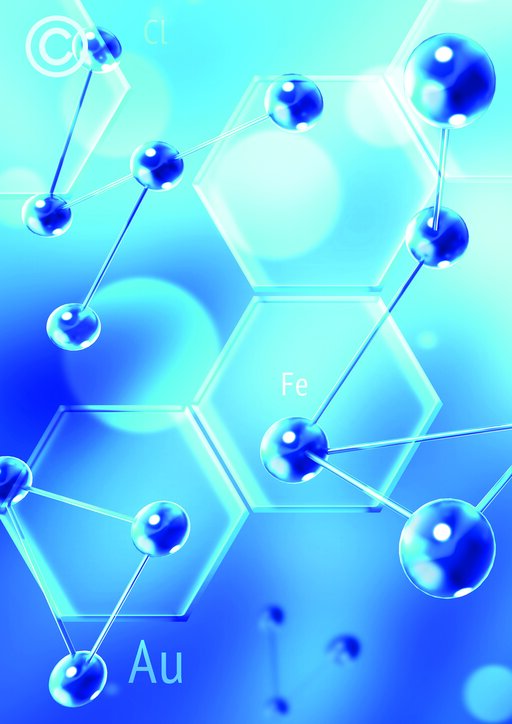 Koagulacja
wysalanie białek
proces odwracalny
białko ulega ścięciu
[Speaker Notes: Koagulacja białek
Koagulacja to inaczej wysalanie białka, to odwracalne ścinanie się białek. Proces ten można przeprowadzić poprzez dodanie do białek soli metali lekkich. W przeciwieństwie do denaturacji można ten proces odwrócić przeprowadzając proces odwrotny zwany peptyzacją, który zachodzi pod wpływem wody]
Przykładowe doświadczenie (działanie stężonym kwasem azotowym (V) na białko jajka kurzego
Sprzęt:
dolna część szalki petriego, pipeta
Odczynniki:
Białko jajka, stężony kwas azotowy (V)
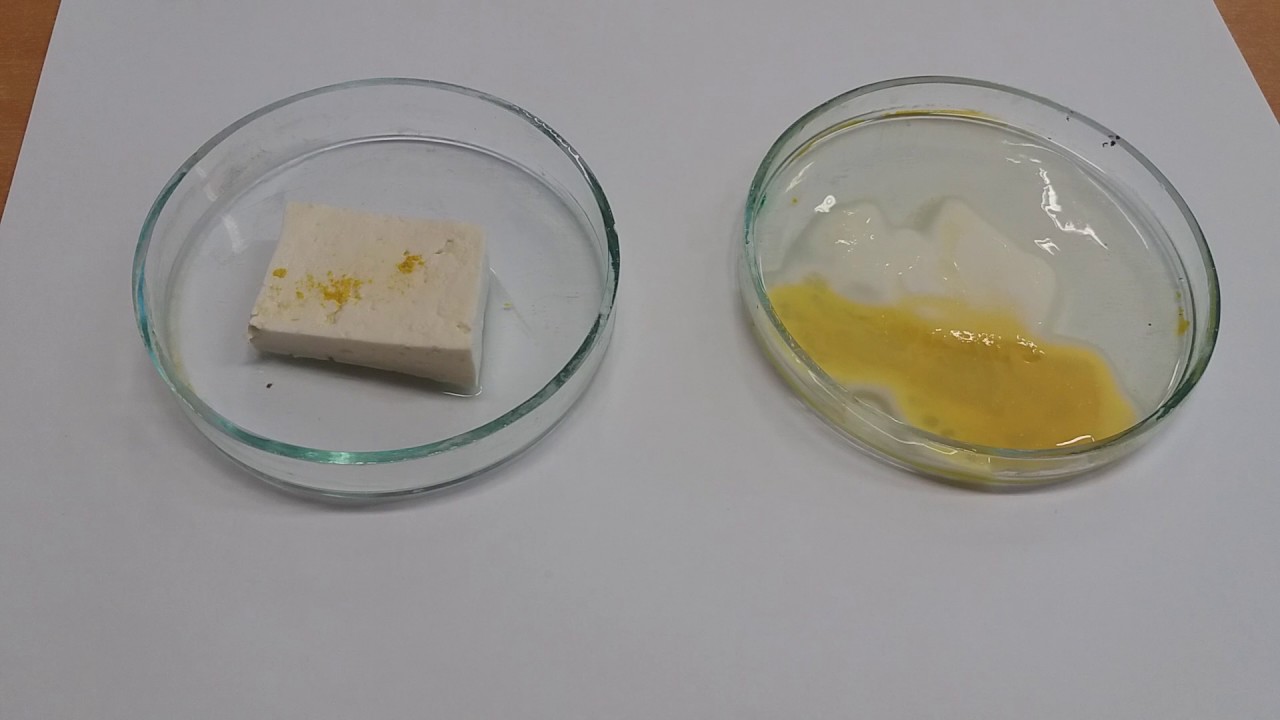 [Speaker Notes: Przykładowe doświadczenie
(działanie stężonym kwasem azotowym (v) na białka jaja kurzego
Sprzęt: -dolna część szalki Petriego, pipetę
 • Odczynniki: - białko jajka, stężony kwas azotowy (V) 
• Wykonanie: - Na szalce umieszczamy niewielką część białka jajka, dodajemy 2-3 krople stężonego kwasu azotowego (V)
Podczas tej reakcji można zaobserwować że po dodaniu stężonego kwasu azotowego V białko jaja kurzego zaczyna się ścinać co świadczy o występowaniu białek w białku]
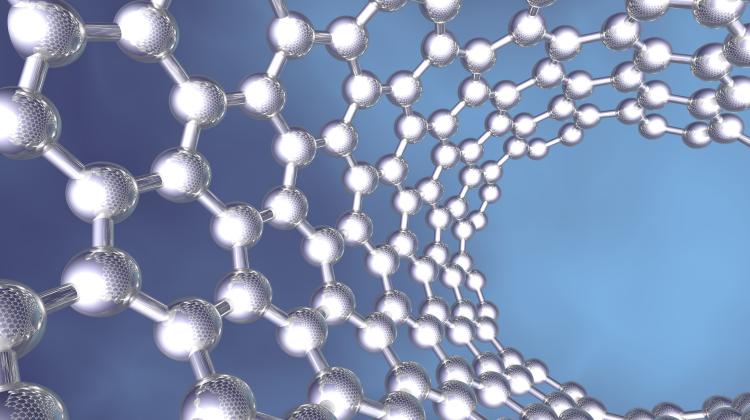 Podsumowanie
Aminokwasy
Glicyna
Białka
Denaturacja
Koagulacja
[Speaker Notes: Podsumowanie 
Aminokwasy – to związki chemiczne które zwierają grupę aminową i karboksylową Najbardziej podstawowym z aminokwasów jest glicyna (kwas aminooctowy) 

Białka - inaczej proteiny to związki chemiczne powstające z aminokwasów powyżej 100 cząsteczek w reakcji kondensacji 

Denaturacja – jest procesem niszczenia struktury białka pod wpływem wysokiej temperatury, kwasów i zasad, soli metali ciężkich i etanolu. Proces ten jest nieodwracalny 

Koagulacja - ścinanie się białka pod wpływem soli metali lekkich, struktura białka nie jest niszczona. Jest to proces odwracalny]
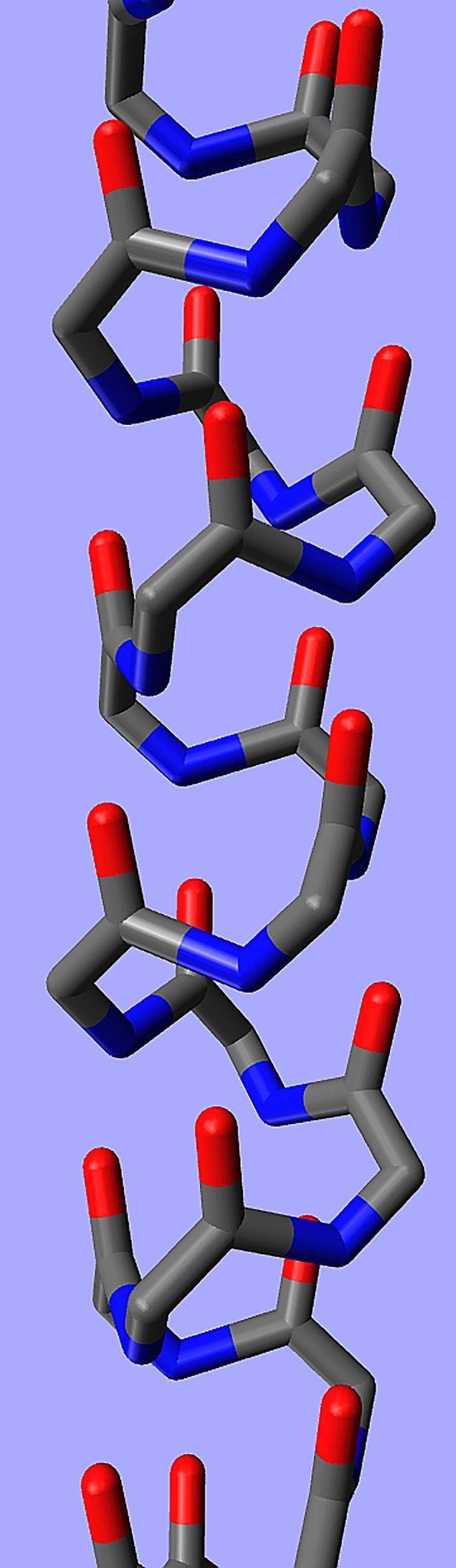 KONIEC
Dziękuję za uwagę

Prezentacje wykonał:
Jan Bulczyński
[Speaker Notes: Dziękuję bardzo za uwagę, prezentacja została wykonana przezemnie]
Slajd 1 - freeimages.com
Slajd 2 - pl.123rf.com
Slajd 4 - bi.im-g.pl
Slajd 5 - admin.cateromarket.pl
Slajd 8 - elzbietakasztelaniec.pl
Slajd 9 - zpe.gov.pl
Slajd 10 - encrypted-tbn0.gstatic.com
Slajd 11 - encrypted-tbn0.gstatic.com
Slajd 12 - static.epodreczniki.pl
Slajd 13 - i.ytimg.com
Slajd 14 - naukawpolsce.pl
Slajd 16 - mlodytechnik.pl
Prawa własności obrazów
[Speaker Notes: Prawa własności obrazów. Właściciele od obrazów użytych w slajdach]